Integration of the Ecological Counseling Perspective in Teaching and Supervision to Enhance Cultural Competency
Mei Tang
Brittany Collins
Mariah Dern
Taheera Blount
University of Cincinnati
October 2018 NCACES Conference at Cleveland, OH
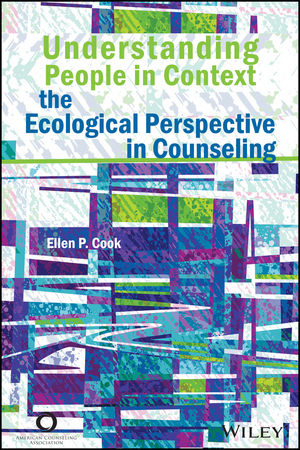 Understanding People in Context: The Ecological Perspective in Counseling
Ecological Counseling
A main assumption of ecological counseling is that behavior results from the ways in which people make meaning of their environment.

There are levels of systems which interact, and within which individuals influence, and are influenced. 

Problems cannot be understood in isolation, but as systemic - they are interdependent.  Changes in one part of the system affect all parts of the system.
Person & Environment Fit
K. Lewin (1936) crystallized the concept when he expressed the relationship of the person with the environment.  
	
			B=f(P,E)
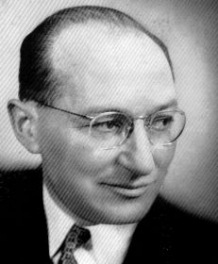 http://www.tavinstitute.org/projects/field-theory-rule/
Ecological Systems
Human Ecology Model – different levels interacting with the individual
Microsystem – primary environment (e.g. family)
Mesosystem – includes connections between microsystems (e.g. between school & home)
Exosystem – major social institutions operate at a local level but in which the individual may not actively participate (e.g. local government, health care system)
Macrosystem – overall organizing level (e.g. culture, ethnic group)
(Bronfenbrenner, 1979)
Ecological Principles:
Full range of targets		      Interdisciplinary 
Metatheoretical			      Interactional
Time is important		               Concordance
Integrated view of people	      Empowering
Considers multiple contexts          Parsimonious
Meaning making			      Interdependent
Individuals in ecosystem	      Collaborative
Ecological Perspective
Ecological counselors contextualize the fit between people and their environment.
Ecological counseling provides specific awareness through training, which enables counselors to understand the “big picture” about forces that impact their clients.
Ecological focus broadens perspective rather than remains compartmentalized.
Ecological Perspective
1) ecological niche – immediate context of the individual; context of daily life
2) life pattern – how person organized their life according to their own meaning-making processes
3) life space – combination of ecological niche and life pattern

The life space is similar to the process in which one tries to find his/her cultural identity, but at same time culture also has profound effect on life space and helps to shape meaning
Basic Propositions in the Ecological Perspective
Behavior is contextual.

Behavior is interactional (person  x  environment).

Behavior involves meaning making.
Behavior is Contextual
Ecosystem: sum total of interacting contextual influences in a persons life.
Contexts can be portrayed as concentric circles. Although proximal (up close and personal) influences are most important (esp.interpersonal relationships), broader, distal contexts nearly always influence proximal contexts nested within.
Contexts can be human or not; physical or abstract. The same context can mean different things to different people.
The ecological niche contains the places, people, roles, and objects comprising the parameters of a person’s daily life. The niche can be too big, too small, or just right!
Behavior is Interactional
Interactions can occur with other people or nonhuman contexts
Mutual interdependence of P, E: people create life contexts, contexts  create human beings out of homo sapiens. 
Our unique personal makeup (e.g., genetics, traits, learned skills) influence how we interact in the course of our daily lives
People produce their own development by how they as unique beings engage in bidirectional, dynamic interactions within their multiple life contexts
Behavior is Interactional (Cont.)
Coping – skills and attitudes that help a person negotiate person-environment interaction. Available resources are consistent with the type and size of challenge; person has sense of self-efficacy.
Effectiveness of behavior = f (resources / challenges)
Life challenges are rarely additive: one chronic illness plus one troubled teen plus one job lost equals far more than three stressors.
The same factor or person can represent both resource and challenge.
Ideal: concordance, or optimizing PxE fit consistent with client’s meaning making.
Behavior Involves Meaning Making
How people perceive, define, understand, and predict life 	events. Meaning making allows us to communicate about, make sense of, and have some power in life 
 Familiar forms and functions:
Language as symbolic system
Evaluating a thing or event as good or bad
Interpreting relevance of an event to oneself and life projects
Broader life narratives of who I am and what my life is worth
Life events can challenge or destroy fundamental life 	meanings, requiring people to rebuild them
Behavior Involves Meaning Making
Personal resilience is enhanced by meaning making

Forms of professional meaning making include:
Theories – the nature of human behavior explained
Diagnosis – labeling, valuing, and communicating about           behavior
Goals – possibilities for change, and limits of professional roles
Preferred groups of clients  (“I could NEVER work with…”)
Roles established within agency
Counseling Goals Within the Ecological Perspective
Counselors help clients change their lives through understanding and reshaping their unique ecology.
Require collaborative work between the counselor and client
Have ecological validity to the client’s life situation
Are meaningful, plausible, and feasible to the client, and stated in language meaningful to the person
Draw on and enhance the client’s existing resources (esp. relationships) and opportunities within life contexts
Counseling Goals Within the Ecological Perspective
May specify changes to the environment instead of, or in addition to, changes in the client
Explicitly address challenges or barriers to change within clients and contexts
Focus on how people understand their present lives and future possibilities
May “plant seeds” for future changes counselors may never even see!
Change Processes Require Ecological Empathy
Situate the problem
 Elaborate web of relevant P x E interactions
 Look for match among resources and challenges
 Identify meanings at the heart of client’s problem (and life 	in general) 
The change process must be multidimensional, 	collaborative (with client and other people), and 	ultimately empowering.
Diagnosis in the Ecological Perspective
Diagnostic classification systems represent a culture and time-bound system of meanings about human behavior
Diagnoses often overemphasize individual factors and underemphasize contextual, interactional or meaningful aspects of behavior
Complex behavior patterns rarely have a simple cause that will correct the problem once identified

    Clients need to have an understanding of their situation in language that makes sense to them and empowers them to take action.
Case ConceptualizationEcological “Assessment”
Kevin is referred to counseling because he is having difficulty concentrating, not attending class, turning in work late, and appears depressed.  

Kevin is a 19 year old African American cisgender male, heterosexual, Southern Baptist, civil engineering student.
Case ConceptualizationEcological “Assessment”
From the intake you read that Kevin is originally from Georgia and came to Cincinnati for college.  His family is close with both of his parents married, and two siblings.  His uncle lives in Cincinnati and has been having some health problems, so Kevin is living with him while going to school.  
Kevin also recently read in headlines that white supremacist Richard Spencer is to speak on campus
In the intake Kevin reported that he started drinking alcohol when he moved to Cincinnati and started school.
Questions to Consider
What more do you want to know about Kevin?
What could be going on with Kevin?
What are some possible diagnoses for consideration?
What are some culturally appropriate recommendations you might make regardless of diagnosis?
How might your own values and identities come into play when working with this Kevin?
Ecological “Diagnosis” and Planning for Interventions
Use diagnostic classifications to communicate effectively and efficiently with other professionals 
Provide “thick” descriptions of the client’s life
Do not shame the client 
Recognize that effective counseling often requires multifaceted interventions
Emphasizes development of strengths / resources, not just eliminating “deficits”
Counseling Interventions
Counselors attend to the importance of context, individual characteristics in interaction with the context, and meanings.
Counselors recognize that individual direct service is only one possible form of intervention.
Counselors look for ways to help clients make changes in their environments and recognize our profession’s responsibility to help make such changes ourselves.